Která zvířata patri do lese?
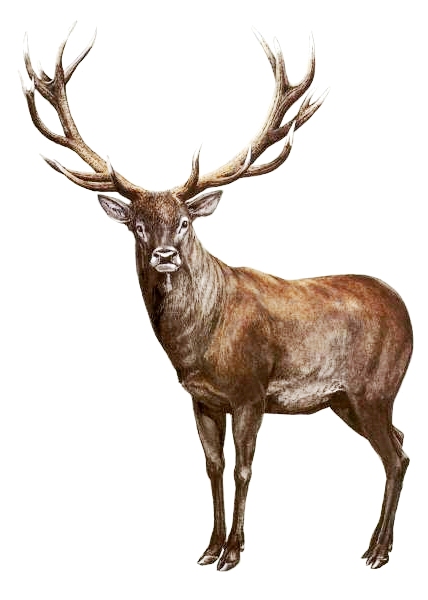 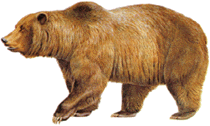 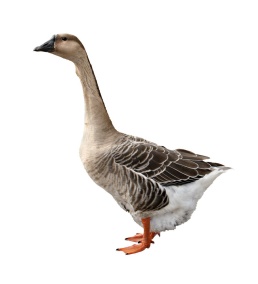 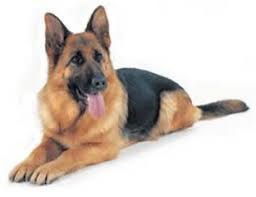 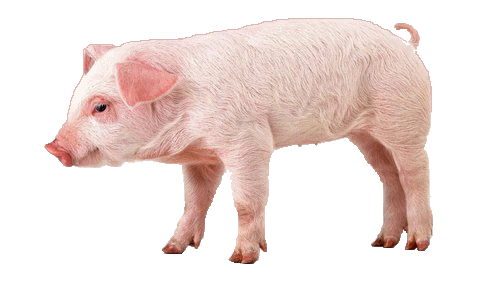 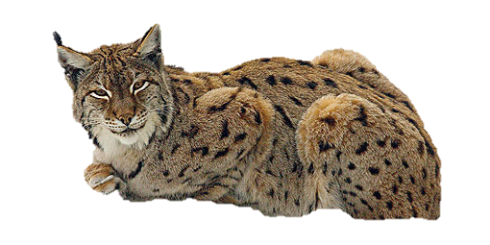